ЕГЭ по математике 2014 тематика задач
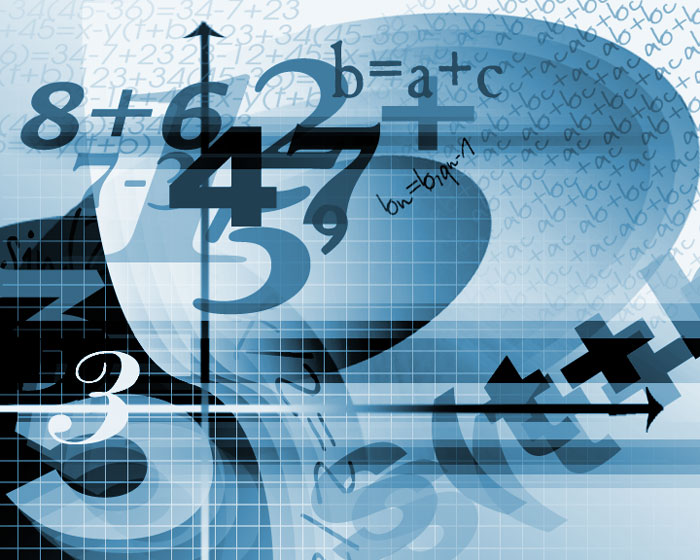 Романенко Елена Леонидовна

МБОУ СОШ № 33
 г. Архангельск
Математика уступает свои крепости лишь сильным и смелым

А. П. Конфорович.
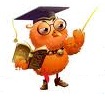 По сравнению с моделью 2013 г. в содержание экзаменационной работы имеются изменения. 
	Работа в 2014 г.состоит из двух частей и содержит 21 задание. 	Сохраняется преемственность в тематике, примерном содержании и уровне сложности заданий.
	Произведена перестановка некоторых заданий с кратким ответом. Добавлено  одно задание с кратким ответом базового уровня сложности.
Экзаменационная работа состоит из двух частей:
– часть 1 содержит 10 заданий (задания В1–В10) с кратким ответом базового уровня сложности;
– часть 2 содержит 5 заданий (задания В11–В15) с кратким ответом
базового уровня и 6 заданий (задания С1–С6) с развёрнутым ответом базового, повышенного и высокого уровней сложности.
1. Добавлено задание базового уровня сложности с кратким ответом, проверяющее практические навыки
применения математики в повседневной жизни.
2. Изменён порядок заданий в экзаменационной работе (задание по
теории вероятностей перенесено на позицию 6, задания по геометрии
перенесены на позиции 5, 8, 10, 13).
3. Без изменения сложности расширена тематика заданий С1, С3, С5,С6.

4. Без изменения сложности расширена тематика задания С4 – в этом
задании может присутствовать пункт на доказательство геометрического факта
Данный список содержит навыки и умения, проверяемые в каждом конкретном номере задачи варианта Единого Государственного Экзамена, а также те математические объекты , которыми необходимо владеть для успешного решения данной задачи. Список составлен на основе КИМов ЕГЭ-2014, предоставленных ФИПИ в открытом доступе.
Часть B
B1   и  B2— Анализировать реальные числовые                 данные, информацию статистического характера; осуществлять практические расчеты по формулам; пользоваться оценкой и прикидкой при практических расчетах.
B3— Определять значение функции по значению аргумента при различных способах задания функции; описывать по графику поведение и свойства функции, находить по графику функции наибольшее и наименьшее значения. Описывать с помощью функций различные реальные зависимости между величинами ; интерпретировать  графики; извлекать информацию, представленную в таблицах, на диаграммах, графиках.
B4 —        Уметь использовать                 приобретённые знания и умения в практической деятельности и                повседневной жизни
 (извлекать информацию, представленную в таблицах).
B5— Решать планиметрические задачи на нахождение геометрических величин (длин, углов, площадей).	Вычислять значения числовых и буквенных выражений, осуществляя необходимые подстановки и преобразования. 	Проводить по известным формулам и правилам преобразования буквенных выражений, включающих степени, радикалы, логарифмы и тригонометрические функции.
B6 —  Моделировать реальные    ситуации на языке теории   вероятностей и статистики, вычислять в простейших случаях        вероятности событий
B7 — Решать рациональные, иррациональные, показательные, тригонометрические и логарифмические уравнения, их системы. Уравнения ВСЕХ возможных типов – квадратные, рациональные, показательные, логарифмические, тригонометрические, иррациональные, основные приемы решения уравнений.
B8 —  Решать планиметрические задачи на нахождение геометрических величин (длин, углов, площадей).
   Моделировать реальные ситуации на языке геометрии;
   Исследовать построенные модели с
   использованием  геометрических понятий и теорем, аппарата алгебры; 
   Решать практические задачи, связанные с нахождением геометрических величин.
B9 —  Определять значение функции по значению аргумента при различных способах задания функции; описывать по графику  свойства функции, находить по графику функции наибольшее и наименьшее значения. 
   		Вычислять производные и первообразные элементарных функций. 
   		Исследовать в простейших случаях функции на монотонность, находить наибольшее и наименьшее значения функции.
B10 ( аналогично B13) — Решать простейшие стереометрические задачи на нахождение геометрических величин (длин, углов, площадей, объемов).
   
   Использовать при решении стереометрических задач планиметрические факты и методы.
B11 – Уметь проводить по известным формулам и правилам вычисления и преобразования тригонометрических выражений. 
   Осуществлять необходимые подстановки. 
   Выполнять арифметические действия.
B12 — Описывать с помощью функций различные реальные зависимости между величинами и интерпретировать их графики; извлекать информацию. 
   	Решать прикладные задачи, в том числе социально-экономического и физического характера, на наибольшие и наименьшие значения, на нахождение скорости и ускорения.
B14 —  Моделировать реальные ситуации  на языке алгебры, составлять уравнения и неравенства по условию задачи;
  		      Исследовать построенные модели с использованием аппарата алгебры.
B15— Вычислять производные и          первообразные элементарных функций. 
   
   	    Исследовать в простейших случаях функции на монотонность, находить наибольшее и наименьшее значения функции.
Часть С
С1 —  Решать рациональные, иррациональные, показательные, тригонометрические и логарифмические уравнения, их системы. 	Решать уравнения, простейшие системы уравнений, используя свойства функций и их графиков.
   		Решать рациональные, показательные и логарифмические неравенства, их системы.
С2 — Решать стереометрические задачи на нахождение геометрических величин (длин, углов, площадей, объемов); использовать при решении стереометрических задач планиметрические факты и методы. 
    	   Определять координаты точки; проводить операции над векторами, вычислять длину и координаты вектора, угол между векторами.
С3  -   Решать рациональные,   показательные и    логарифмические   неравенства, их системы. 
С4 -  Решать планиметрические задачи на   нахождение геометрических величин                     (длин, углов, площадей).
С5 — Решать рациональные, иррациональные, показательные, тригонометрические и логарифмические уравнения с параметром и их системы,
   		   Для этого используются свойства функций и их графиков, а так приближенные решения уравнений и неравенств графическим методом.
С6 —Моделировать реальные ситуации на языке алгебры, составлять уравнения и неравенства по условию задачи.  
		    Для заданий, основанных на свойствах чисел необходимо знать, что за числа даны и какими свойствами они обладают. 
		   Решая данные задания, надо уметь строить и исследовать простейшие математические модели.
В 2014 году, так же как и прежде, планируется, что минимальный балл, необходимый для получения аттестата о полном среднем образовании, будет соответствовать 5 первичным баллам ЕГЭ.
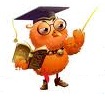 Помни, что неиспользованные знания  
      моментально исчезают и из памяти, ибо      
      человек – самая совершенная машина    
      забывания.
  Все, что могут другие, могу и я.
СПАСИБО ЗА ВНИМАНИЕ!